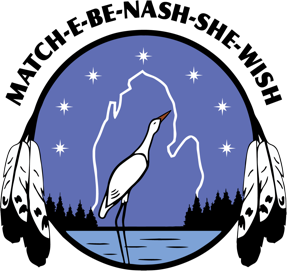 Gun Lake Tribe Health and Human ServicesNeshnabe Perspective on Mental Health & Wellness
Rebecca Werner, MD, GLT Physician 
James "Bud" Day, GLT Language and Culture Director 
October 30, 2024
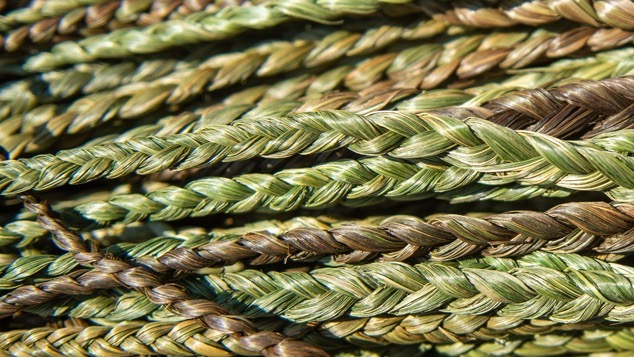 Learning Objectives
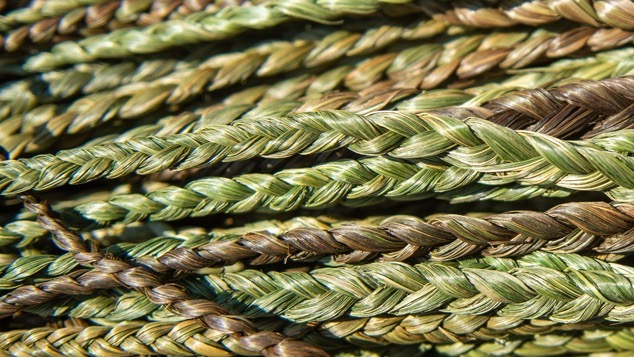 Cultural Norms
[Speaker Notes: Provider positioning in the room with elders.]
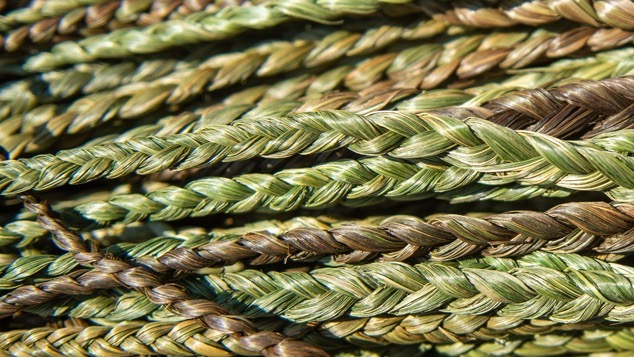 Historical Trauma
[Speaker Notes: Pause and ask for questions]
Four Directions & Medicine Teachings
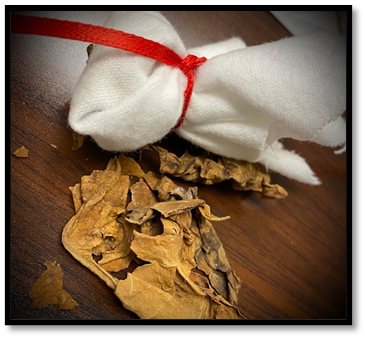 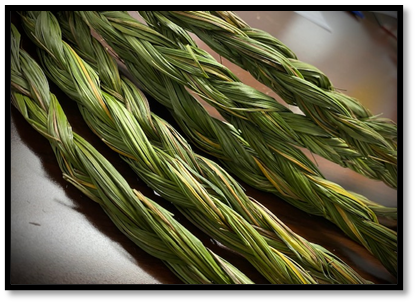 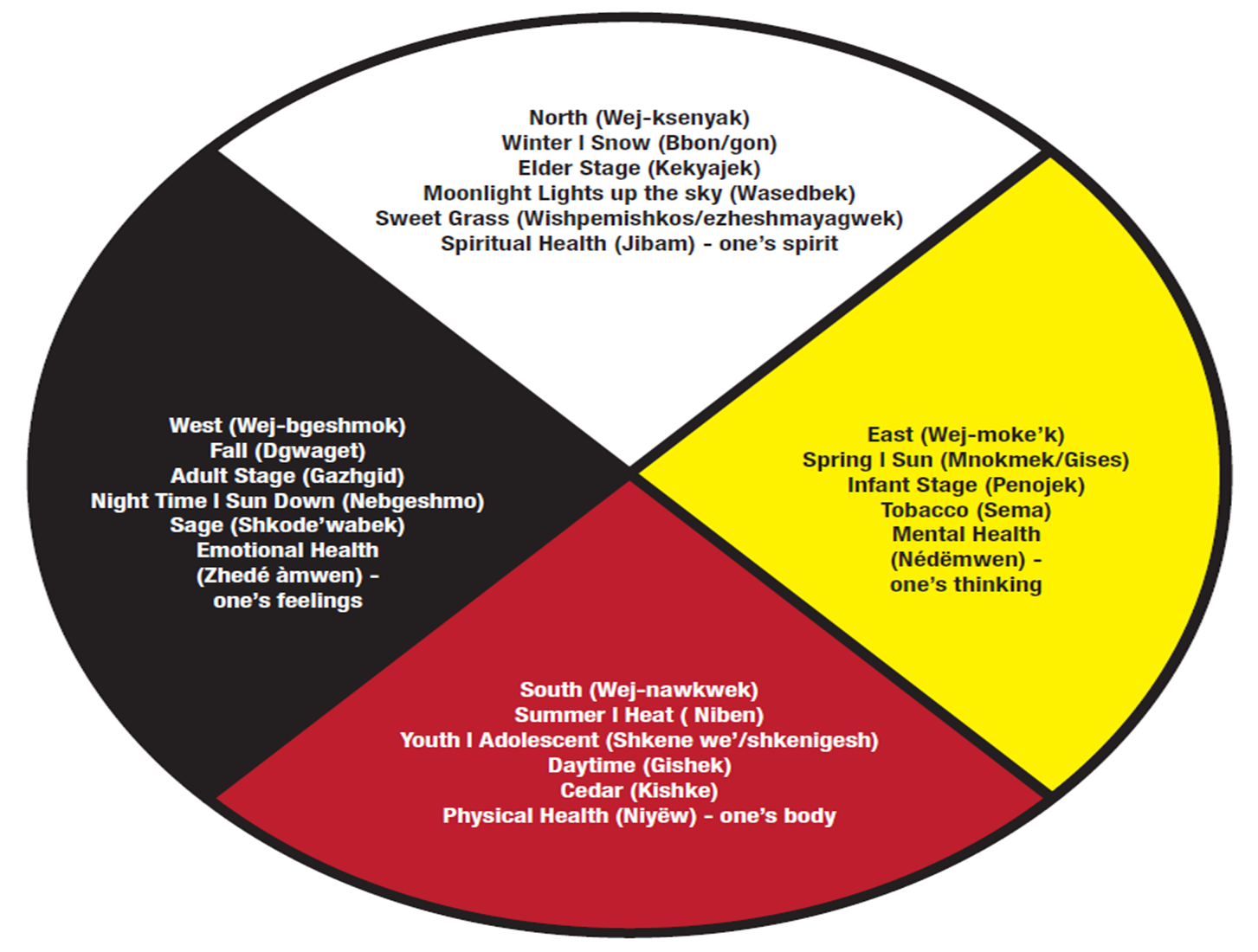 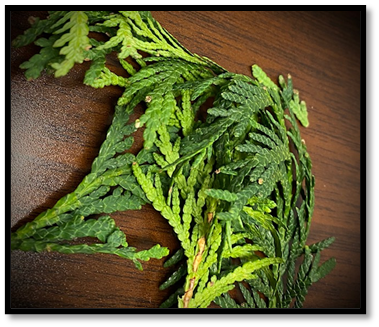 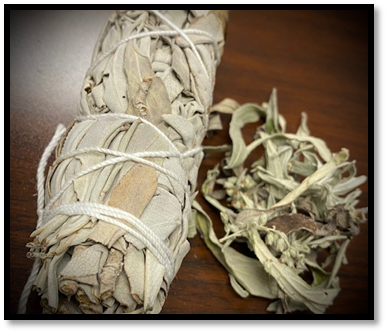 Sweet Grass Braids
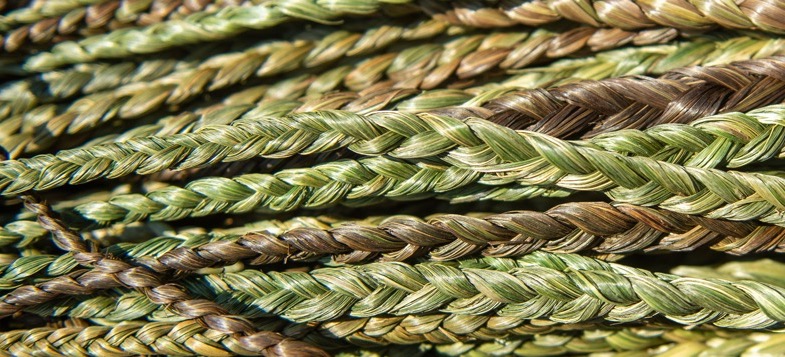 [Speaker Notes: Physical Representation of MIND BODY SPIRIT]
Health & Wellness
[Speaker Notes: Graphic/Picture?

WHO: WHO's constitution states that health is "a state of complete physical, mental, and social well-being and not merely the absence of disease or infirmity"

In Western medicine, we practice evidence based care, and follow clinical guidelines.  However, if everyone's balance is different, they will follow a different path to wellness. This is a process, not necessarily a destination!]
Cultural Identity
Community
 Where you live
Family
 Clanships
Individual
 Spirit Name
Tribe Nation
 Who you belong to
[Speaker Notes: Name, clan, community, tribe, Indian country]
Person Centered Care
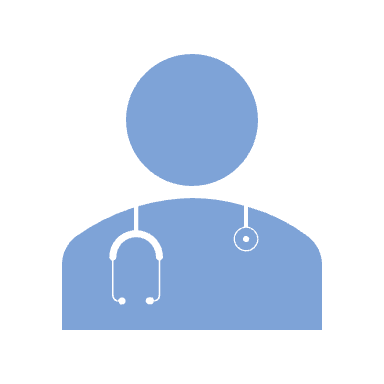 Focuses on treating patients with dignity and respect and involving them in their health care decisions. 
Based on the idea that a person's preferences, needs, and values should guide clinical decisions. 
Individualized care/wellness plans
Compassionate listening
Supporting
Sharing information and sharing in the decision-making process.
Contrast with Physician/provider centered care
[Speaker Notes: Some elements of PCC include:
Active listening
Open-ended questions
Reflective conversations
Empathy
Shared goal-setting
Understanding individual preferences 

CMS:
"Care that's guided and informed by patients' goals, preferences, and values. Success measured by patient-reported outcomes. Integrated and coordinated care across health systems, providers, and care settings. Managing chronic and complex conditions."]
Provider Bias/Stigma
Implicit bias related to AI/AN patients
Stereotypes : 
Negative: Non-compliant, resistant, Diabetes, Alcohol use D/O
Positive: Resilient
Cultural misunderstanding
Care adversely affected
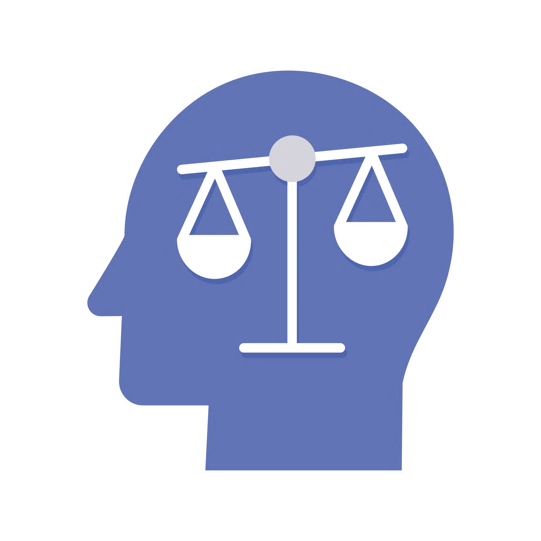 [Speaker Notes: Examples:

Recent patient with liver failure.

Time/promptness.

Eye contact

Tribal health center is safe space; culturally safe space.]
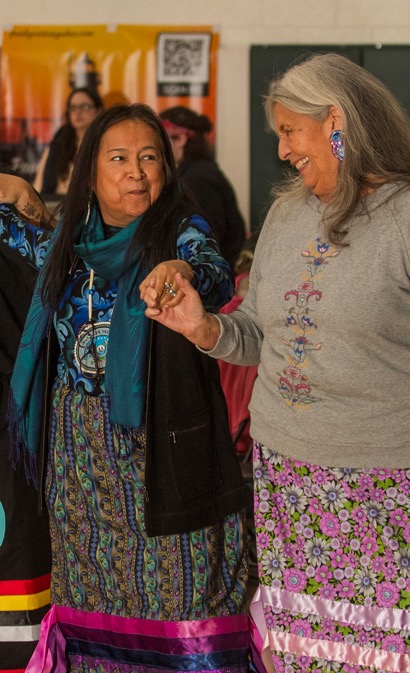 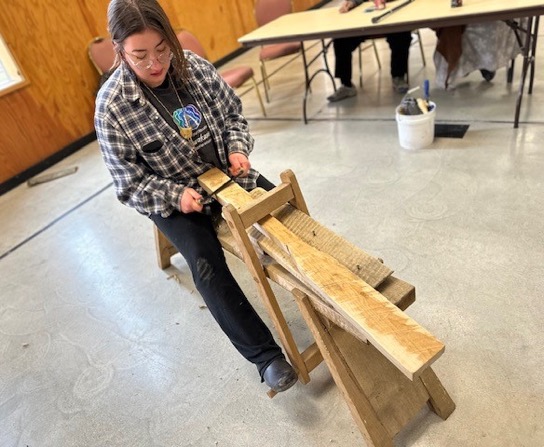 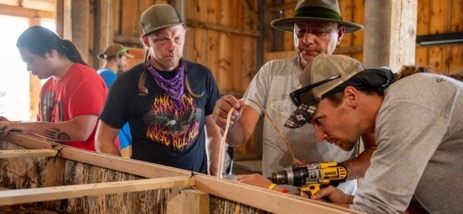 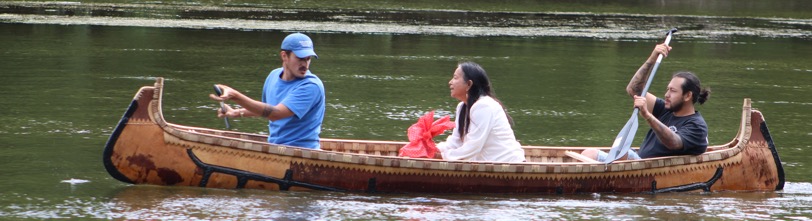 Mno Bmaadziwin
"Good way of living"
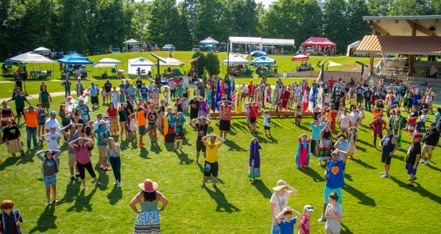 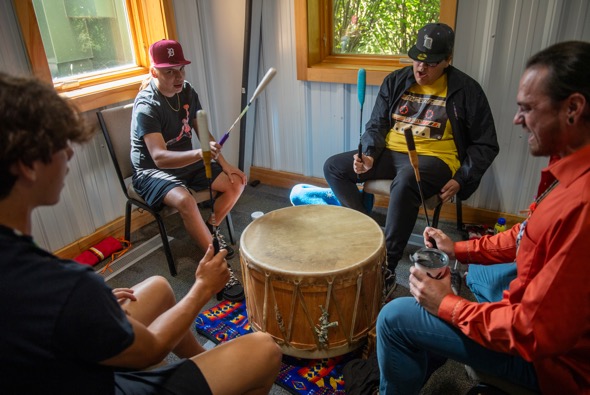 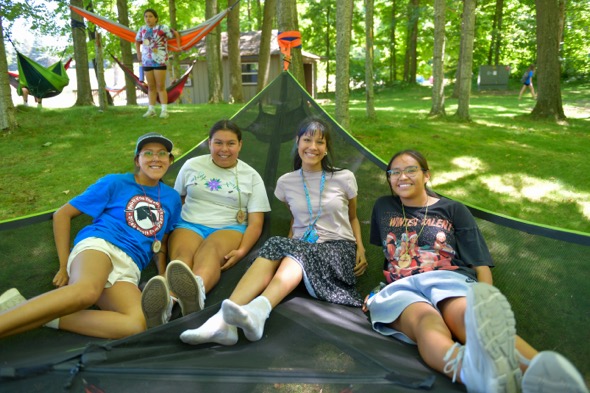 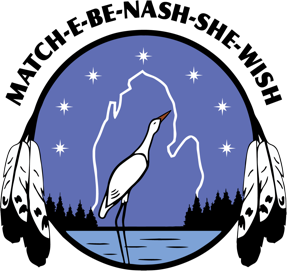 Miigwech (Thank You)
Questions?